П‘ятичленні гетероциклічні сполуки з двома гетероатомами
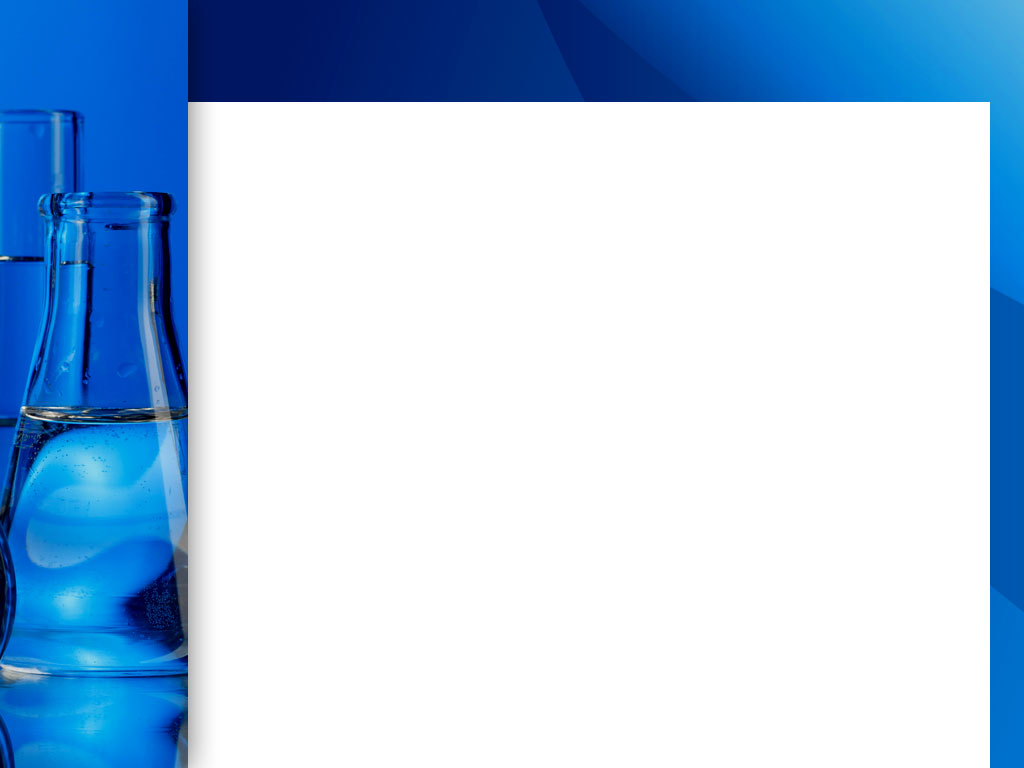 Імідазол
Реакції алкілування і ацилювання 
проходять за участю гетероатомів.
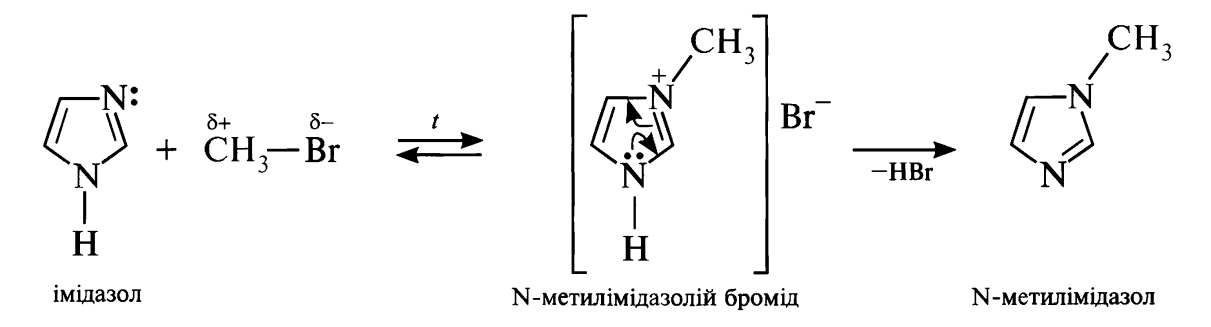 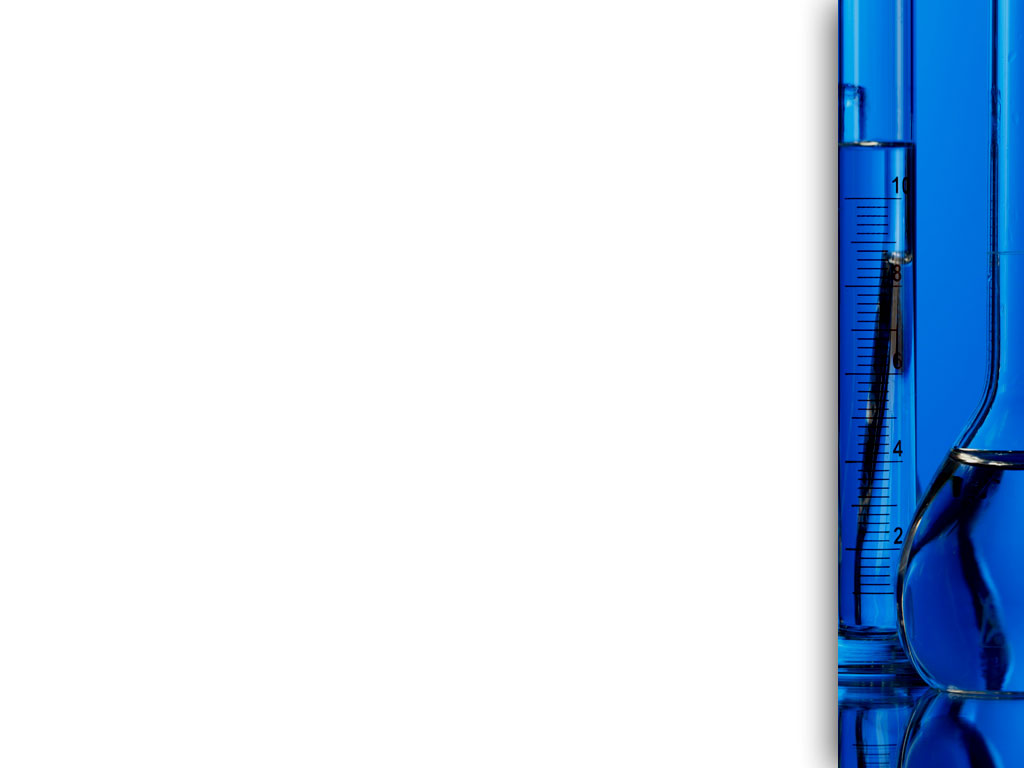 Імідазол
Нітрування та сульфування іде переважно 
у положеннях 4 та 5 імідазольного циклу. 

Ці реакції проходять внаслідок утворення 
в кислому середовищі малоактивного катіона імідазолію.
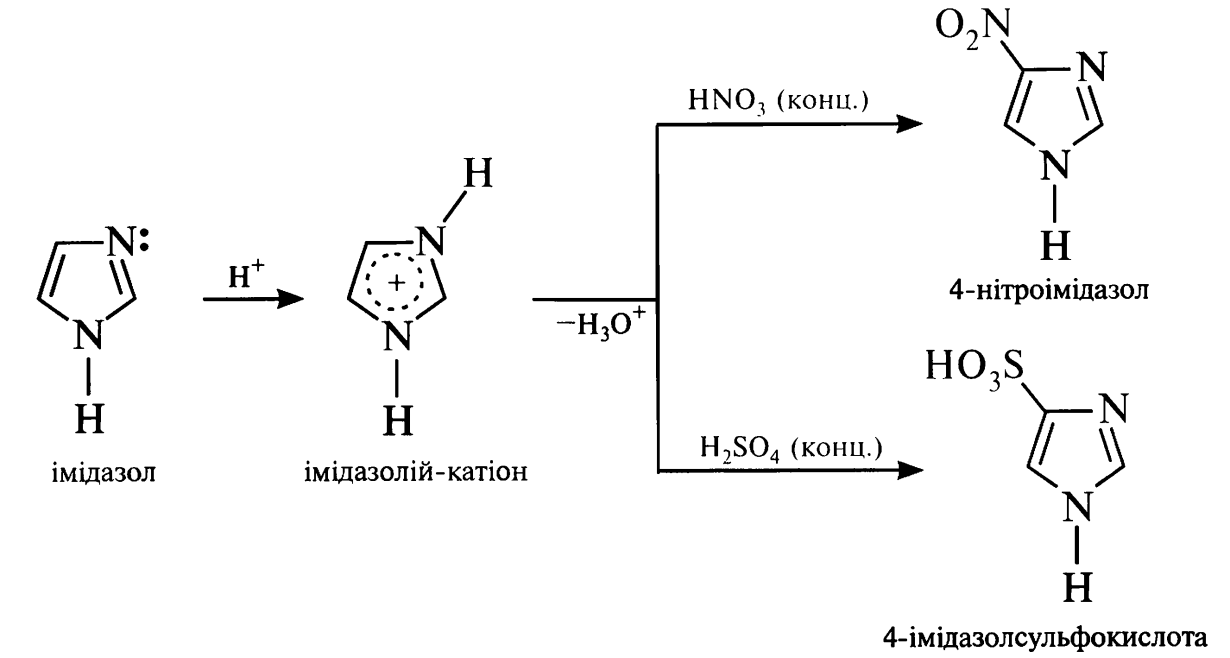 Імідазол
3 бромом у воді, хлороформі або ефірі та йодом 
у водному розчині лугу імідазол легко утворює 
2,4,5-тригалогенопохідні.












Імідазольний цикл доволі стійкий до дії окисників 
кисню, калій перманганату та ін.) і відновників. 

Проте під дією пероксидів відбувається 
руйнування циклу з утворенням оксаміду.
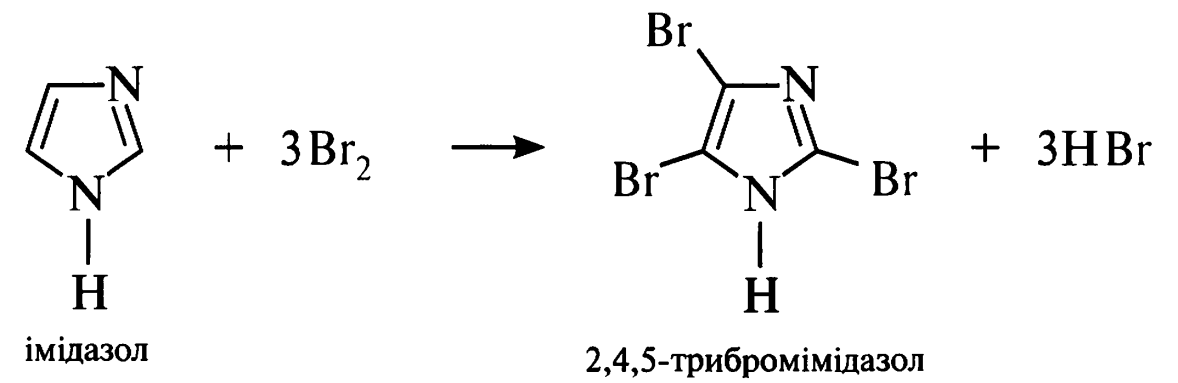 Тіазол
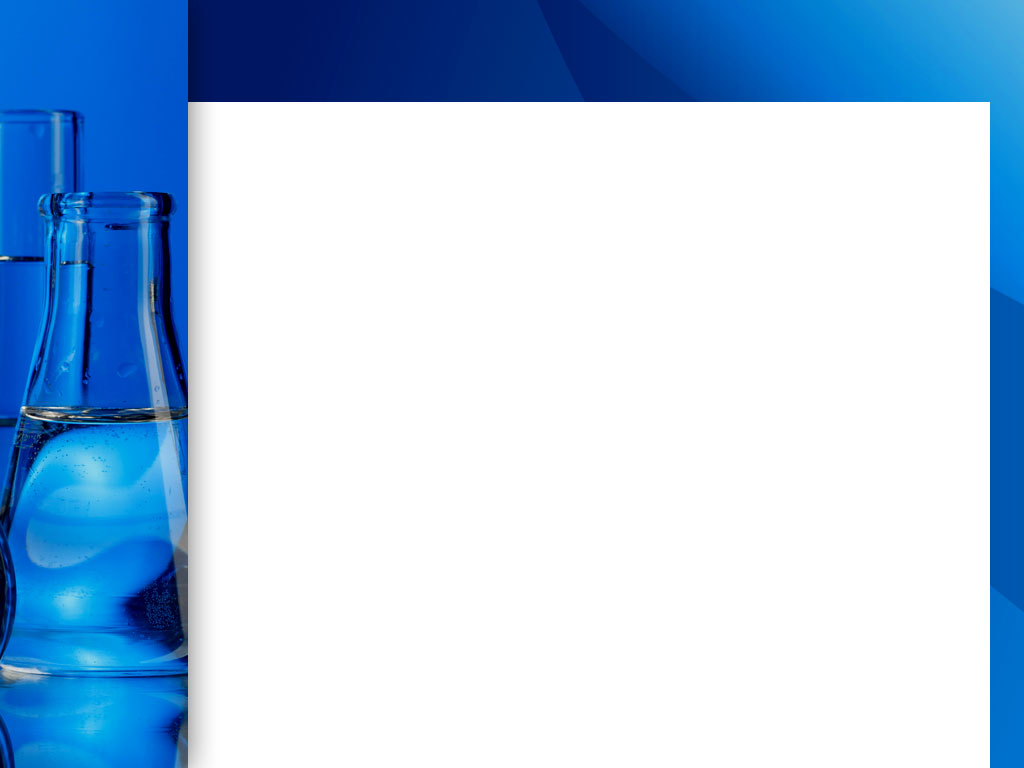 За хімічною будовою тіазол (1,3-тіазол) 
можна розглядати як аналог тіофену, в молекулі якого 
група СН у положенні 3 заміщена на атом Нітрогену.
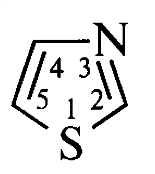 Тіазол
Способи добування
В природі тіазол у вільному стані не знайдено, 
але його ядро входить до складу багатьох природних сполук (вітамін В1, пеніциліни та ін.).
Найважливіший метод синтезу тіазолу та його похідних: взаємодія α-галогенозаміщених карбонільних сполук з амідами тіокислот (синтез Ганча). 
Тіазол добувають з хлороцтового альдегіду та тіоформаміду, (альдегід вступає в реакцію в єнольній, а тіоформамід в тіольній таутомерних формах.
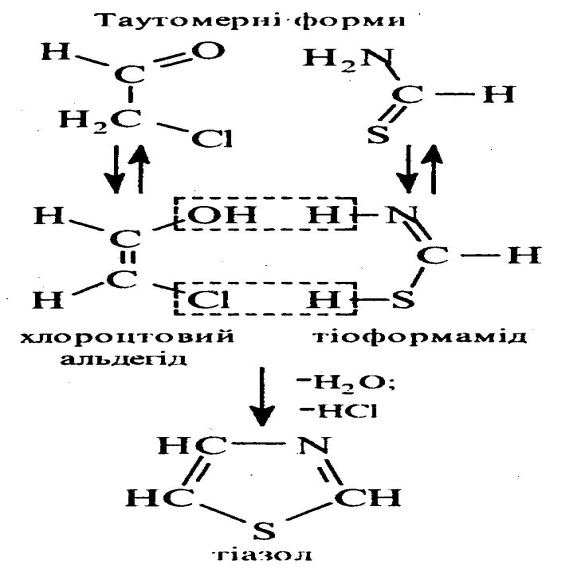 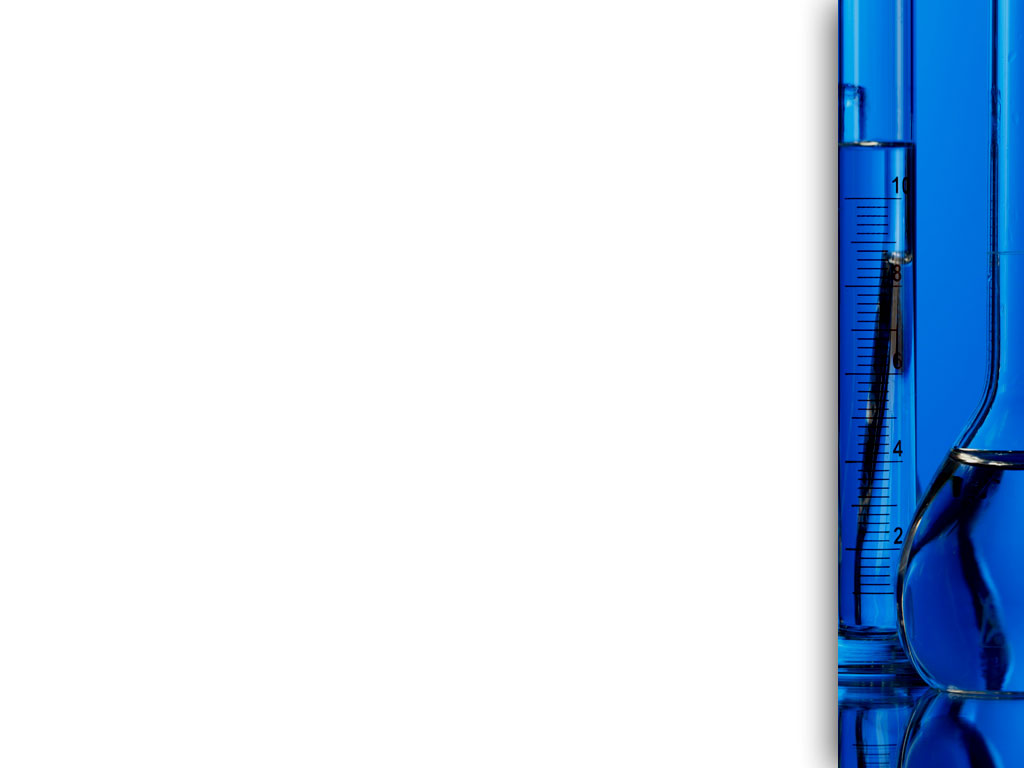 Тіазол
Фізичні властивості

Тіазол ‒ безбарвна рідина з неприємним запахом
 (т. кип. 117 0С), 
добре розчинна у воді та органічних розчинниках.


Хімічні властивості
Тіазол є слабкою основою. 

З мінеральними кислотами він утворює солі тіазолію, 
при дії галогеналканів іде алкілування по атому Нітрогену 
з утворенням четвертинних N-алкілтіазолієвих солей.
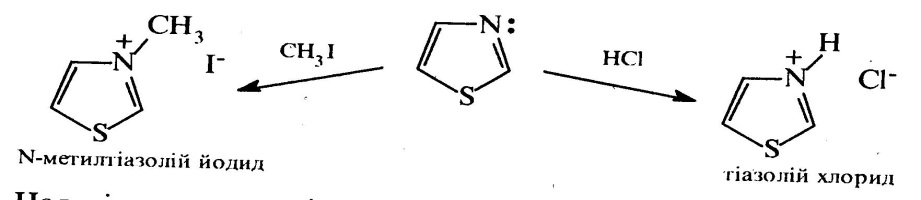 Тіазол
Наявність у молекулі тіазолу атома Нітрогену піридинового типу приводить до зменшення електронної густини 
в тіазольному кільці, що, з одного боку, 
утруднює проходження реакцій електрофільного заміщення (нітрування, сульфування), а з іншого створює умови 
для нуклеофільного заміщення. 

Електрофільне заміщення відбувається у положенні 5, 
а нуклеофільне у положенні 2 тіазольного ядра.

При нагріванні 4-метилтіазолу з натрій 
амідом утворюється 2-аміно-4-метилтіазол.
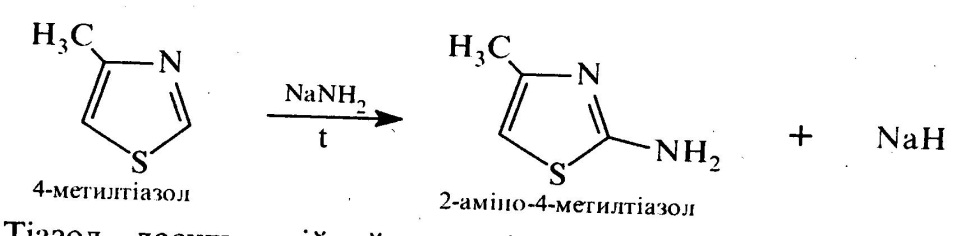 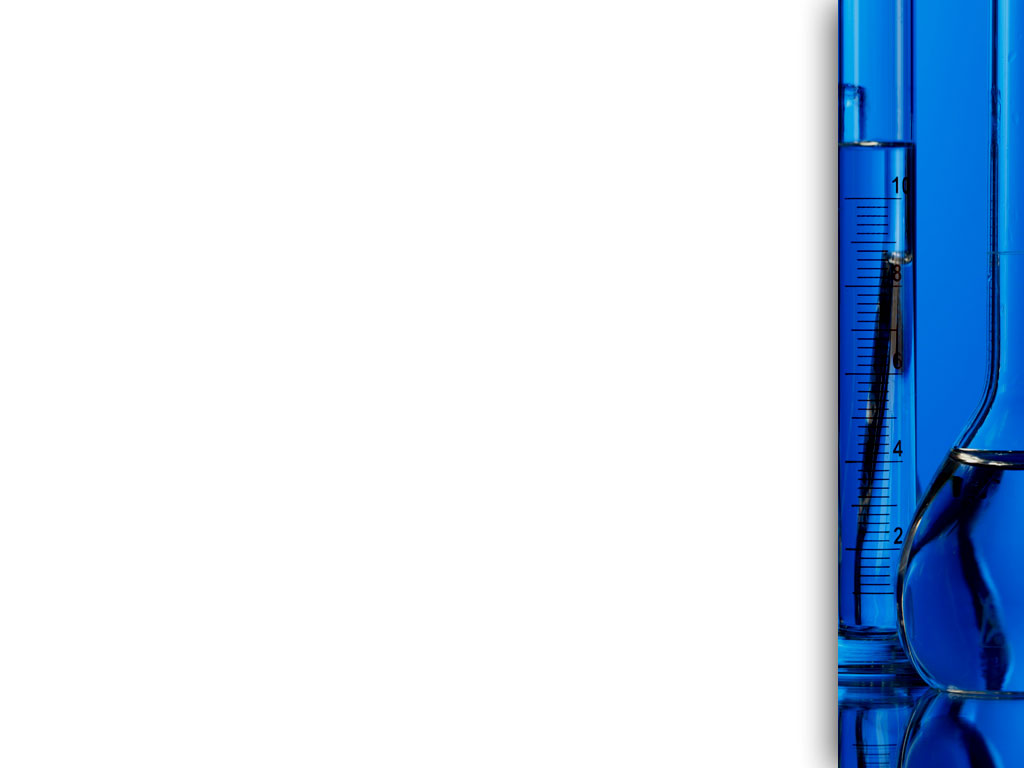 Тіазол
Тіазол досить стійкий до дії відновників. 

У присутності пероксикислот тіазоли окиснюються з утворенням N-оксидів, наприклад:
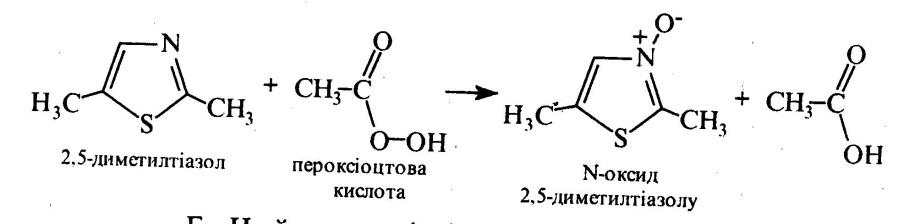 Оксазол
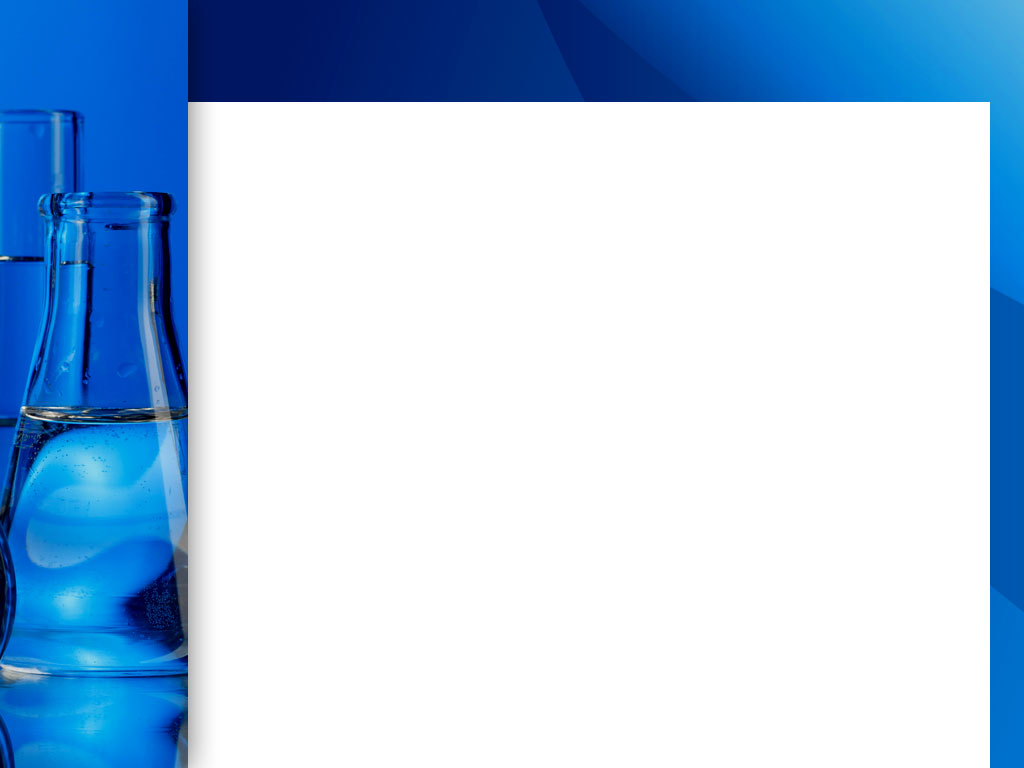 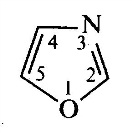 Оксазол (1,3-оксазол) безбарвна рідина (т. кип. 69 0С). Добре змішується з етанолом та ефіром.

Оксазоли є ароматичними сполуками. 
В результаті електроноакцепторного впливу атома Нітрогену вони вступають в реакції електрофільного заміщення. 
Ці реакції можуть проходити в положеннях 4 та 5, якщо оксазольний цикл активовано електронодонорними замісниками, такими, як аміно- або гідроксигрупа. 

За рахунок вільної пари електронів атома Нітрогену піридинового типу оксазоли виявляють слабкі основні властивості. 
Для синтезу оксазолів широко застосовують метод циклодегідратації α-ациламінокетонів у присутності мінеральних кислот, частіше H2SO4:
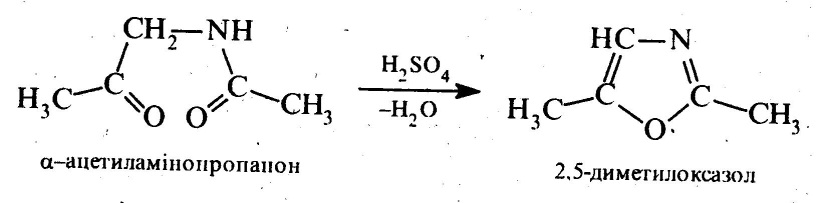 Ізоксазол
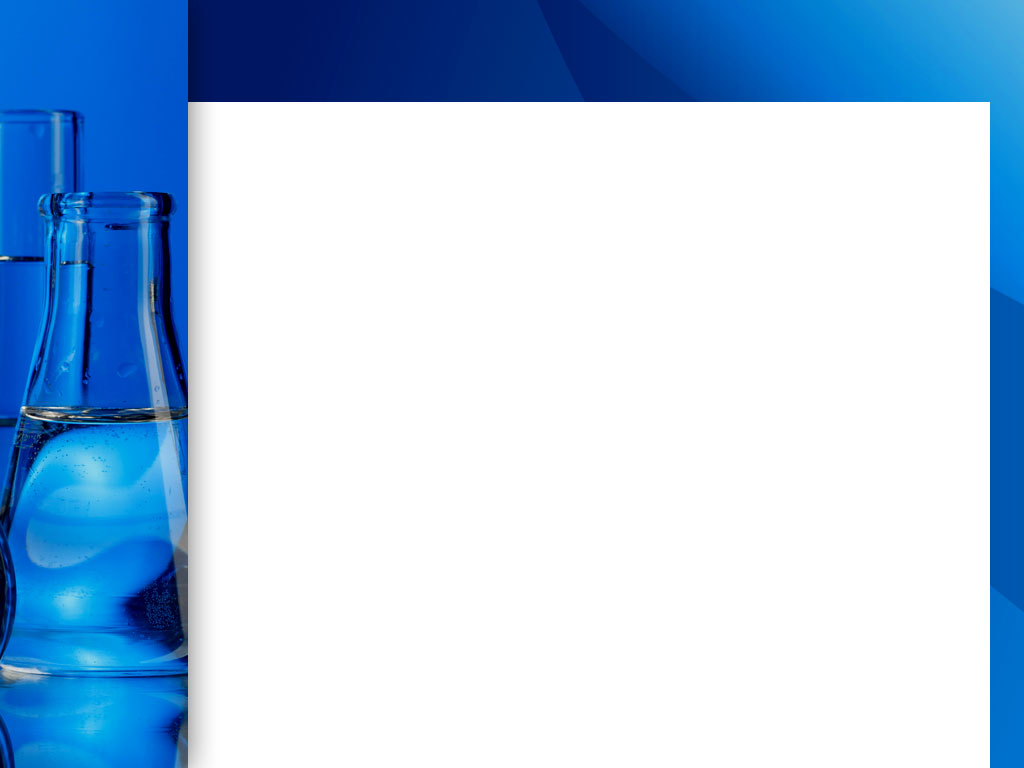 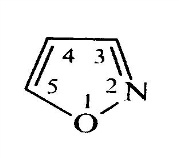 Ізоксазол (1,2-оксазол) безбарвна рідина (т. кип. 95°С), обмежено розчинна у воді, добре розчинна в органічних розчинниках. 

Ізоксазол представляє ароматичні властивості. 
Реакції електрофільного заміщення (галогенування, нітрування, сульфування) проходять переважно в положенні 4, котре найменш піддане впливу гетероатомів. 

Аналогічно оксазолу, ізоксазол є слабкою основою.
Загальним методом добування ізоксазолу та його похідних 
є реакція 1,3-дикарбонільних сполук з гідроксиламіном.
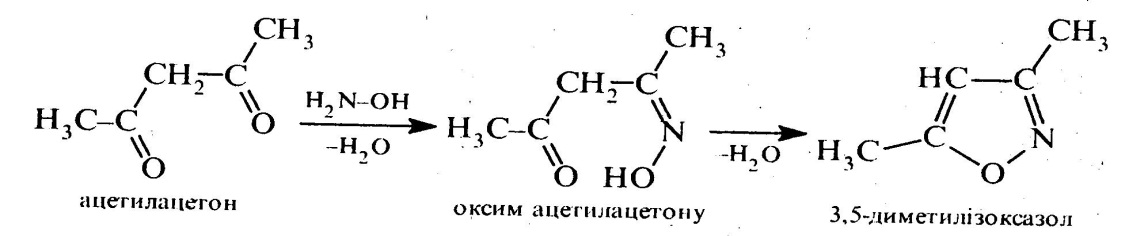 Дякую за увагу!